Grade 2
Parent Information Session
05/02/2018

This presentation will be posted on Compass under the School Resource section
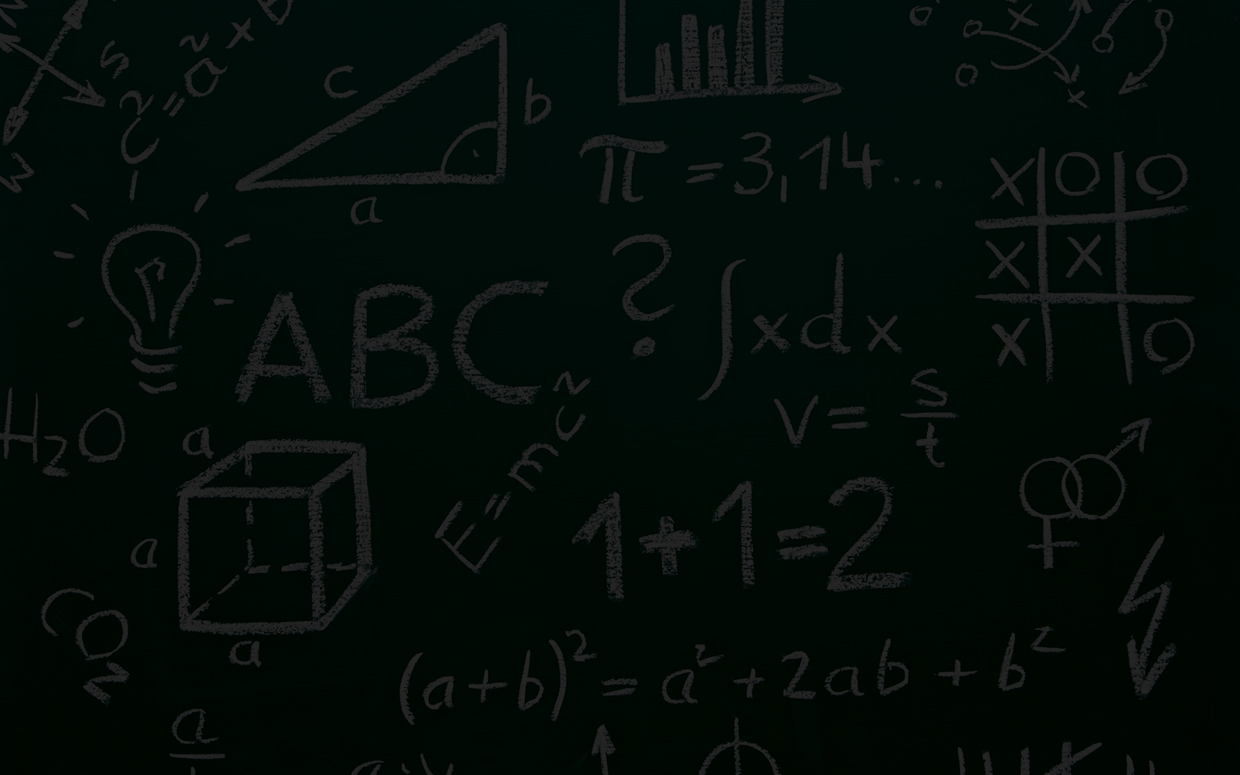 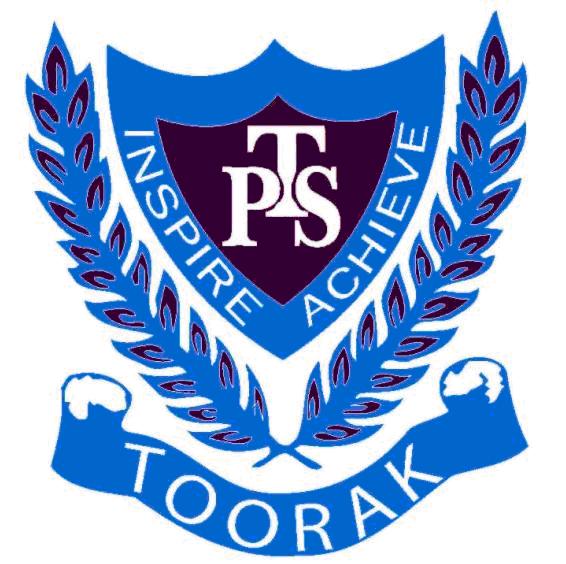 Welcome (Aaron)

Curriculum in Grade 2
Reading
Writing
Numeracy
Inquiry (Science, Geography & History)
Digital Literacy (Cyber Safety)
Specialist classes
Homework
Year 2 Sleepover
Code of Conduct & Behaviour
Question Time
2018 Year 2 Team
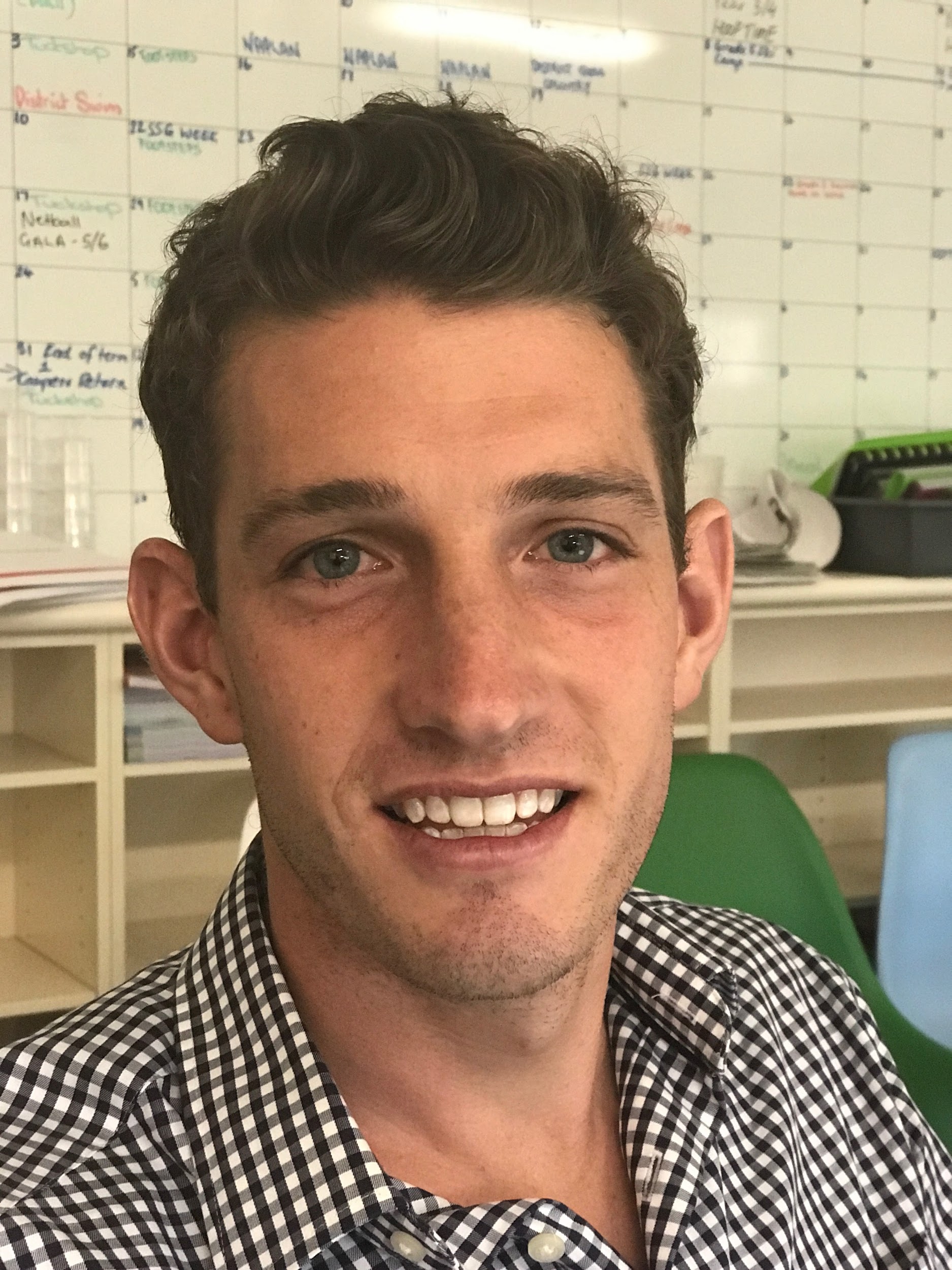 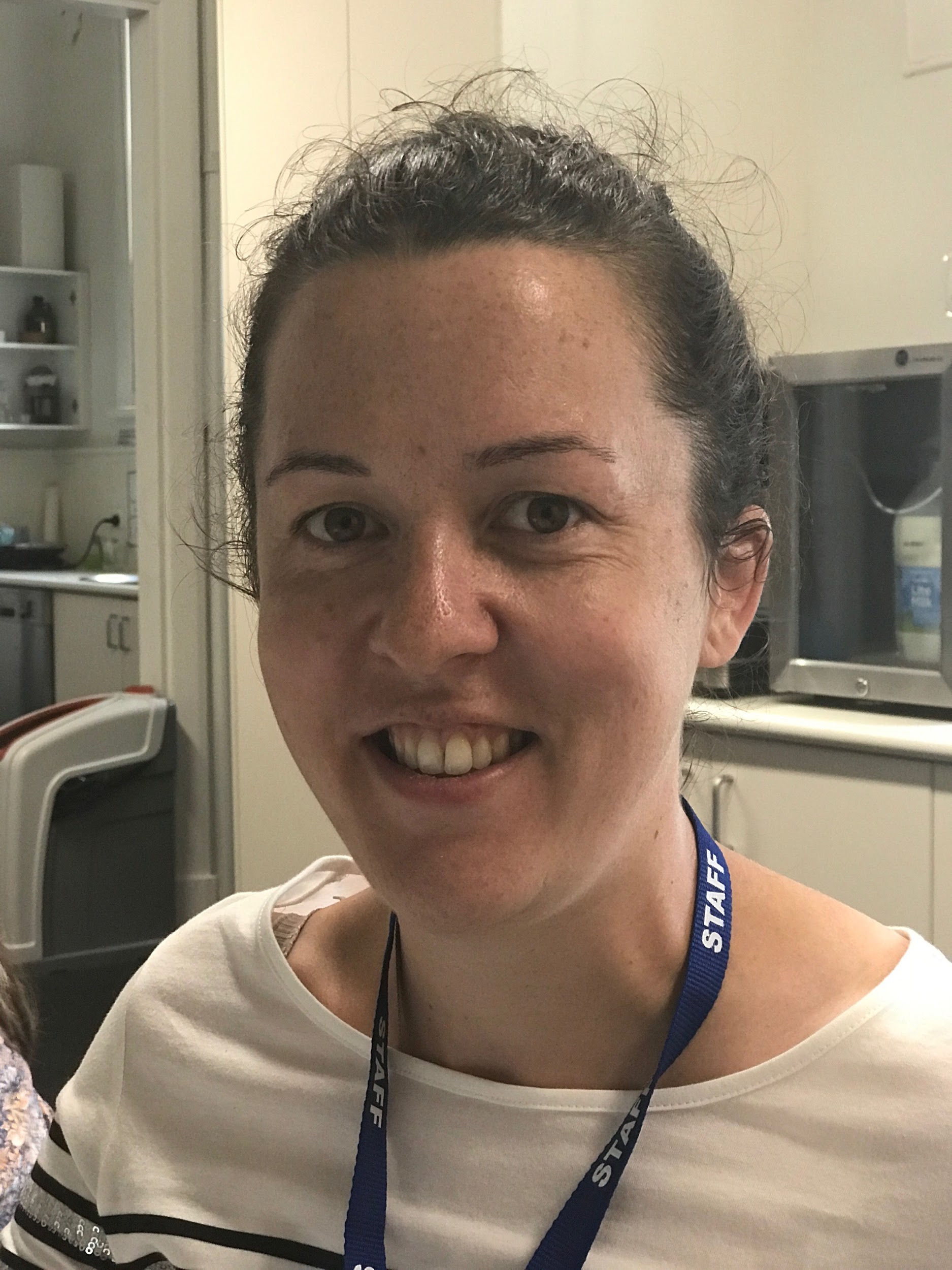 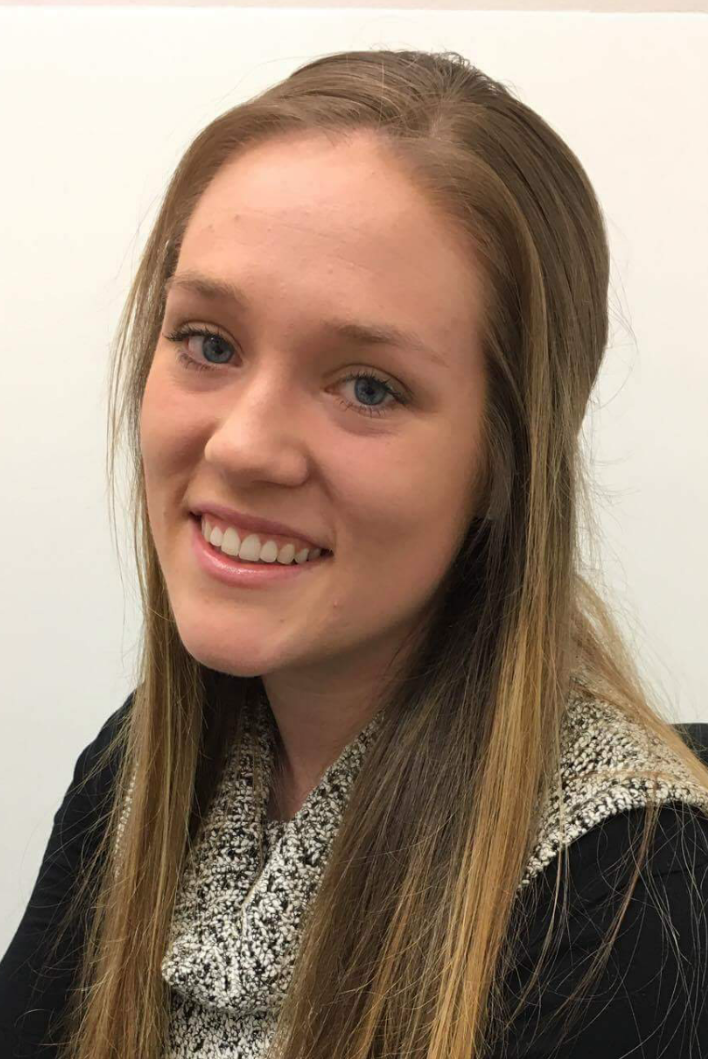 Aaron Jones 
2A
Brittany Wren
2B
Catherine Segrave
2C
[Speaker Notes: These are the people to see regarding any questions or concerns you may have]
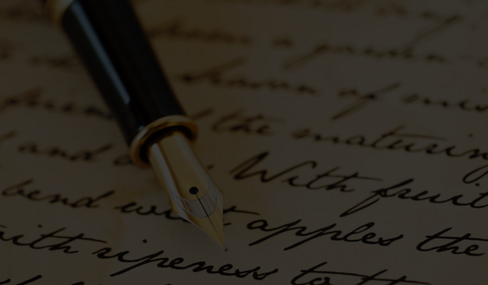 Using the C.A.F.E. Program
Comprehension, Accuracy, Fluency, and Expanding Vocabulary

Reading Groups / Class Novel Reading

Independent Readers
Parent pipelines

Reading Structure: 
Five Reading lessons over the  course of the week 
Focus on two reading genres per term. Term 1 - Information Texts and Recount

Students will continue to access Literacy Planet
Curriculum - Reading
(Aaron)
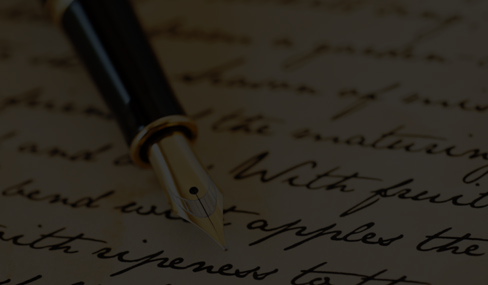 Writing- Choice Writing, Writer’s Notebook, Genre Focus, Teacher Modelling, Teacher Conference, Author’s Chair

Writing:
V.C.O.P. and Big Write

Skills will include planning, brainstorming, editing, genre structure, self and peer assessment, inspiration for writing

Letters and Sounds Phonics Program (Spelling Program)
Curriculum - Writing
(Catherine)
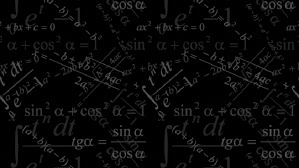 Numeracy structure will consist of:
2 x lessons per week on real life maths investigation
3 x ability based groups

Numeracy will be taught in units wherestudents will work consistently on one concept for a number of weeks

Homework will soon be set from the Number group students are in.
Students will continue to access Mathletics and we encourage your child to explore this valuable resource.
Curriculum - Numeracy
(Aaron)
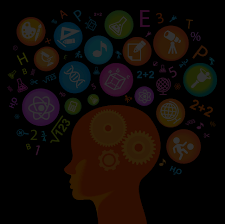 Focus on Science and History
Integrated into other curriculum areas
Term 1: Mammals and Reptiles - Biological Sciences
Term 2:  Birrarung Ramblings  - Earth Science and History  
Term 3:  All Mixed Up - Chemical Science 
	Asia our neighbours - History and  Geography
Term 4:  Cardboard Arcade - Physical Science and History
Term 1 Incursion - Lizzy’s Lizards (1st March) more information will be out soon
Time is spent investigating and exploring these topics with each unit culminating in project based work
Curriculum - Inquiry
(Brittany)
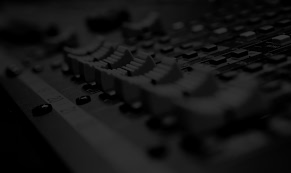 Students will use a combination of iPod Touches, iPads, desktops and laptop computers to identify, represent, and design solutions to simple problems

As part of their learning, students will undertake lessons on how to be safe online
Digital Technologies(Aaron)
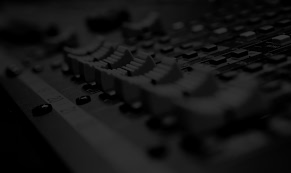 The specialist subjects for this year are:

Music with Miss Susan Wuttke

Art with Mrs Lynne Ring 

Physical Education with Miss White

French with Madame Anderson
Specialist Subjects
(Catherine)
Students will continue to attend Library session with their classroom teacher every Tuesday
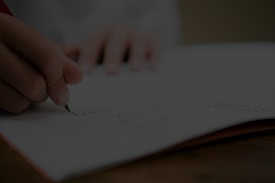 Homework & Library (Brittany)

It is handed out on Friday and is to be returned by the followingThursday.  Homework will begin week 3

Will mainly consist of daily reading. 
Take home readers are to be taken home and read every night which will begin in Week 3
Please ensure that reading logs are filled out daily and you are reading with your children every night 

Students will require a Library bag to borrow from the library
Only one book may be borrowed at a time
Books can only be borrowed for one week (may be renewed the following week)
Library is on each Tuesday.
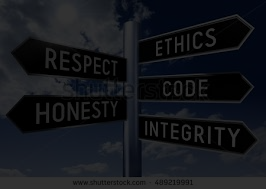 Code of Conduct & Behaviour (Catherine)

It is important that every member of the school community understand and become familiar with the code of conduct. 

Behaviours and Consequences chart is available online
Hierarchical scale depending on severity of  behaviour
Minor incidents -pick up rubbish, walk with teacher
Serious incidents such as refusing to obey instructions, threatening behaviour, destroying property, bullying /harassment lead to a reflection room referral
HEALTH AND WELLBEING 

Allergies: Nuts, Sesame and Kiwi Fruit 
Bounce Back the Resilience Project
TPS Core Values (Respect, Responsibility, Kindness, Honesty and Friendship)
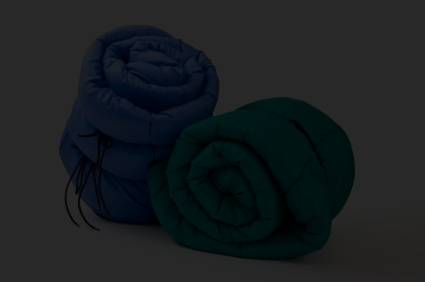 Grade 2 Sleepover (Aaron)

Will be held in Term 4, date TBC.

Basic outline consists of: 
Students undertake pre-arranged activities
Parents are asked to collect students early the next day

Further details will be provided closer to the date.

The sleepover is in preparation for camps in Years 3 - 6.
It is highly encouraged that all students attend the sleepover. If you have any concerns please see your classroom teacher or Mr Jones
Classroom Helpers
(Catherine)
You will need to provide the office with a copy of your Working with Children
To volunteer in the classroom, ALL parents helpers need to complete these three steps.

Additionally, each class will need a parent representative to communicate and organise class events with families
Answer some simple questions about the Parent Training Sessions webinar on the TPS website
Sign up to the timetable outside each classroom
Questions

Thank you attending the Grade 2 Parent Information Night. We appreciate your support.
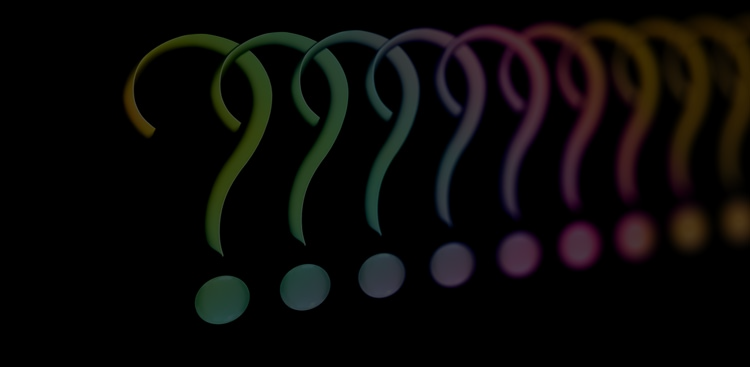